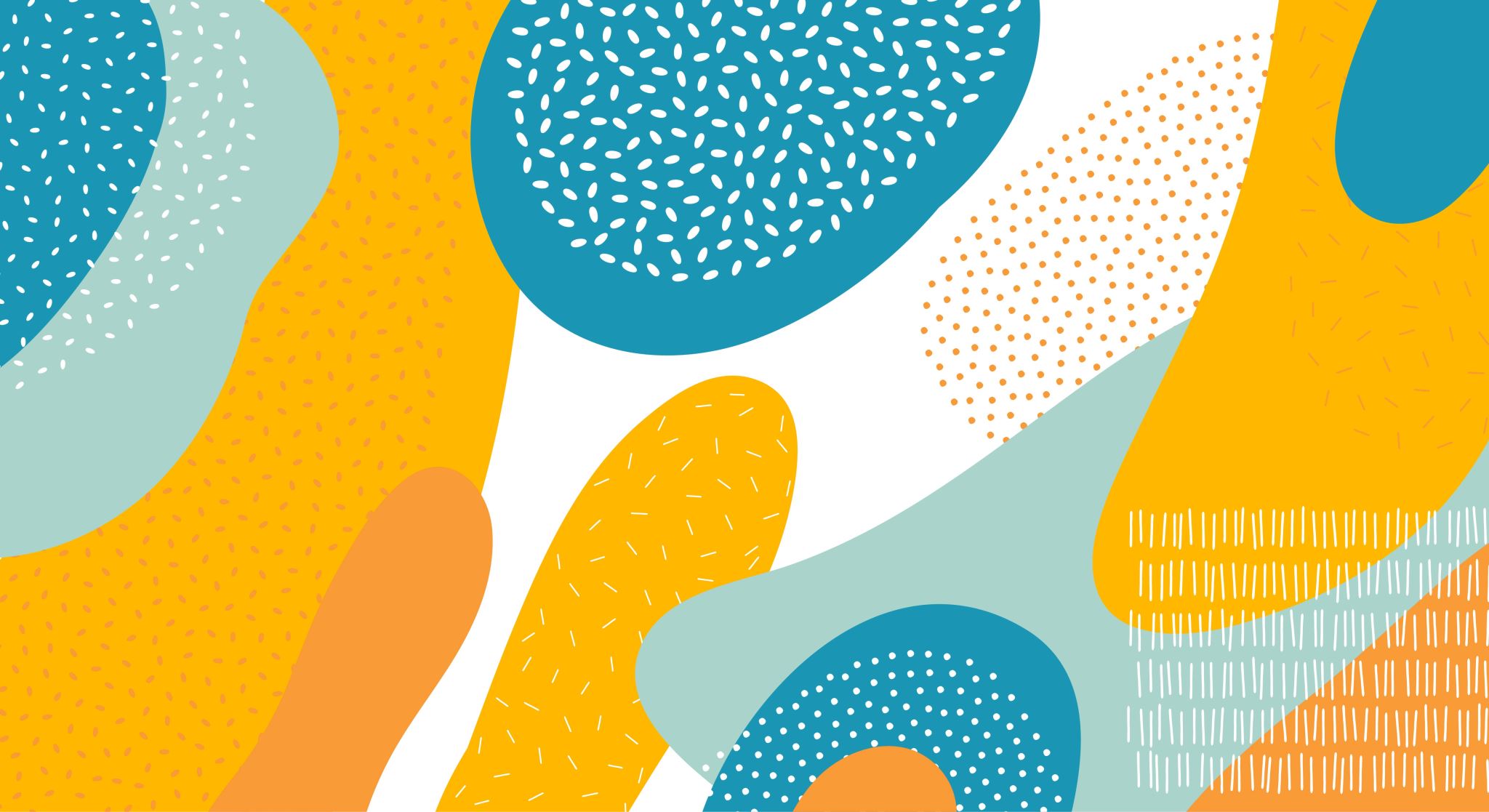 Words and Literary Analysis
Wednesday, week 1
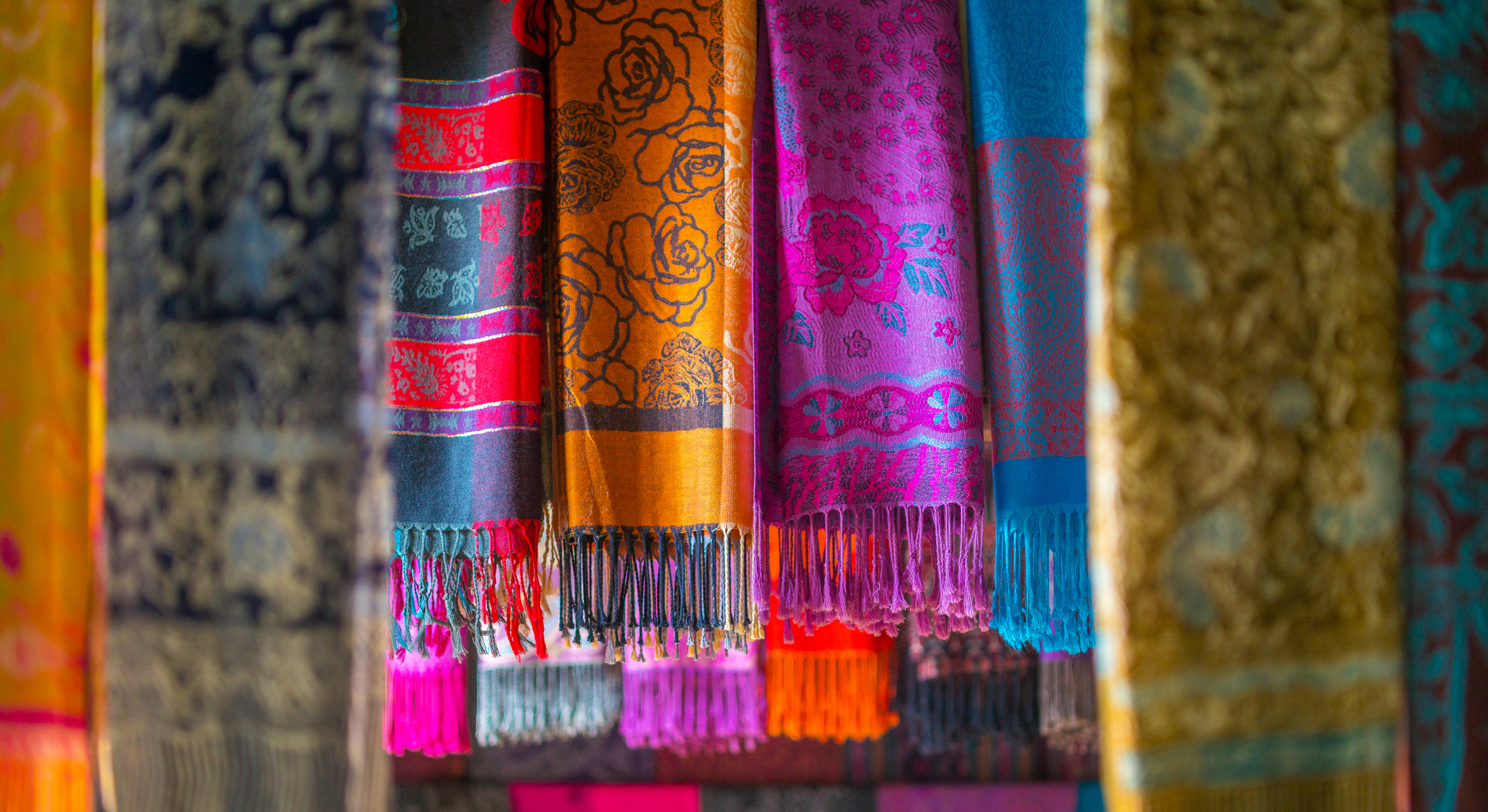 DICTION: THE RAW MATERIAL
AN AUTHOR’S CHOICE OF WORDS TO CREATE A PARTICULAR EFFECT
WHAT DO AUTHORS DO WITH DICTION?
Play with intensity (from euphemistic to hyperbolic)
Play with level of language (slang, everyday speech, refined, bilingual, archaic, etc.)
PLAY WITH SOUND (HARSH CONSONANTS, MELLOW VOWELS, ETC.)
Play with etymology (choose Germanic vs latin roots)
PLAY WITH CONNOTATIONS
DENOTATION (noun)/DENOTATIVE (adj): the literal, dictionary sense of the word
Red: a. The hue of the long-wave end of the visible spectrum, evoked in the human observer by radiant energy with wavelengths of approximately 630 to 750 nanometers; any of a group of colors that may vary in lightness and saturation and whose hue resembles that of blood; one of the additive or light primaries; one of the psychological primary hues.
CONNOTATION (noun)/CONNOTATIVE (adj): the associative or emotional meaning of the word
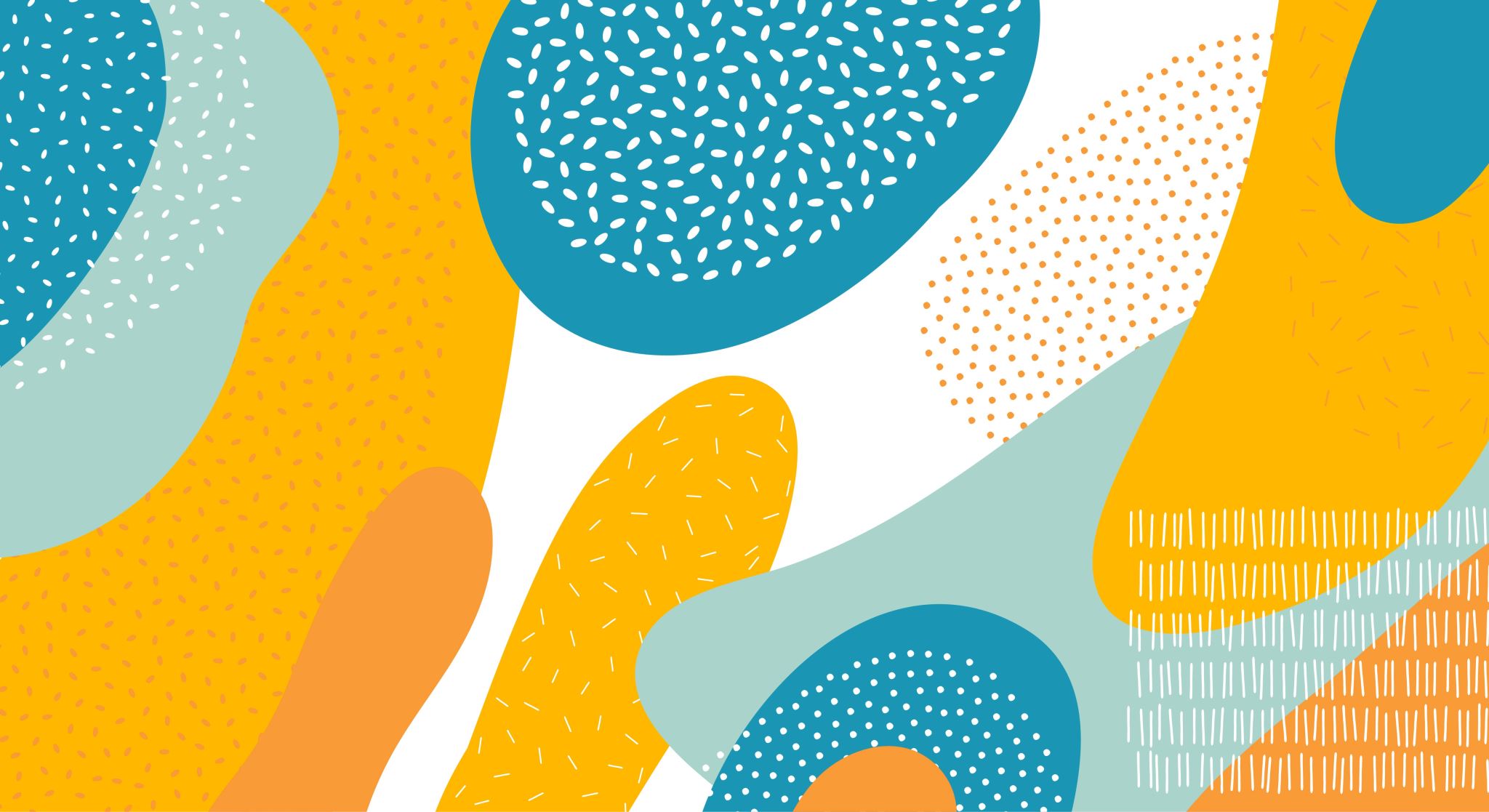 DENOTATION VS CONNOTATION
POSITIVE AND NEGATIVE CONNOTATIONS
Bossy
Confident
Decisive
Leader
Authoritarian
Controlling
Etc.
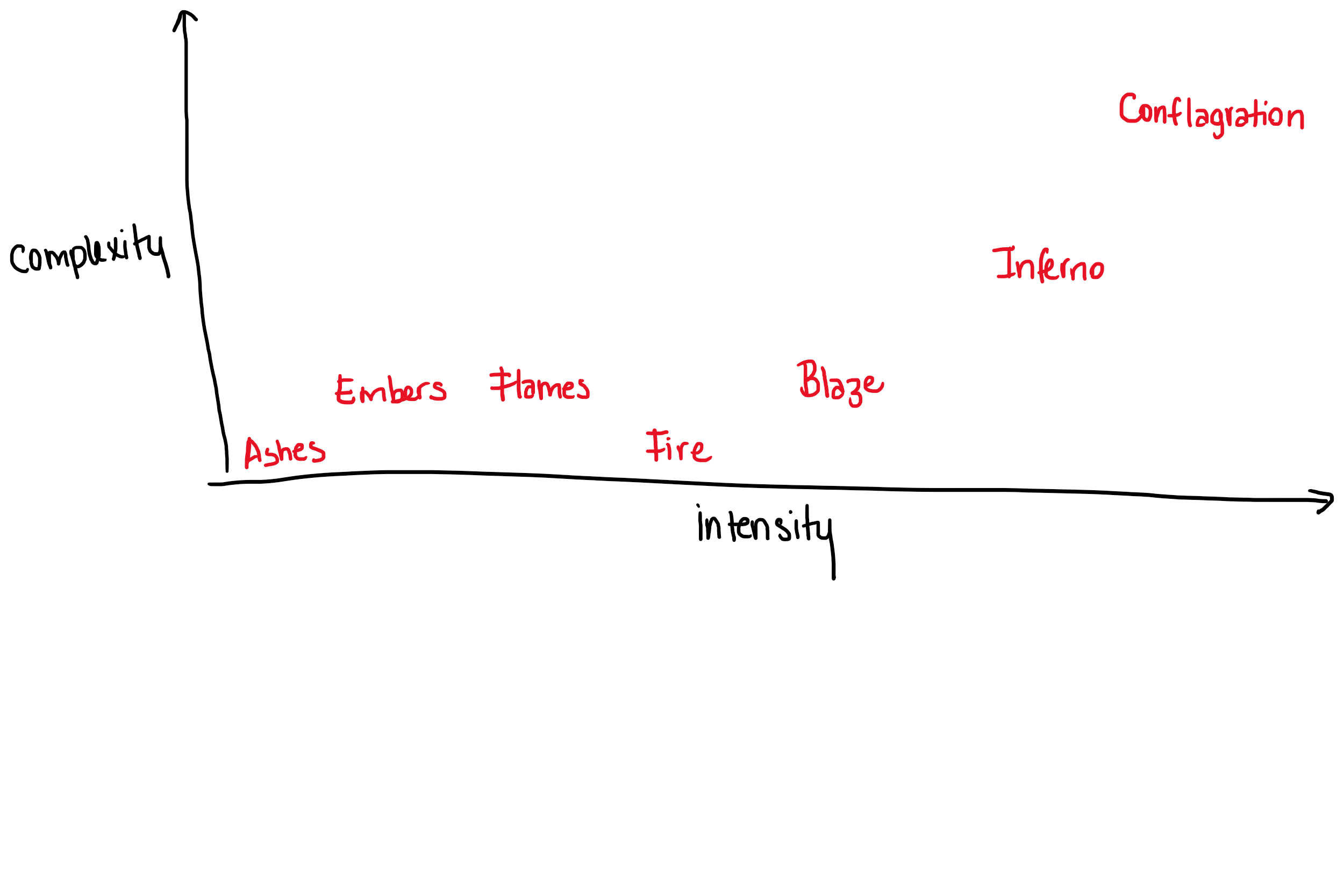 TASKMASTER 1
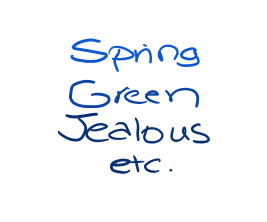 TASKMASTER 2
My chain
Consolidation